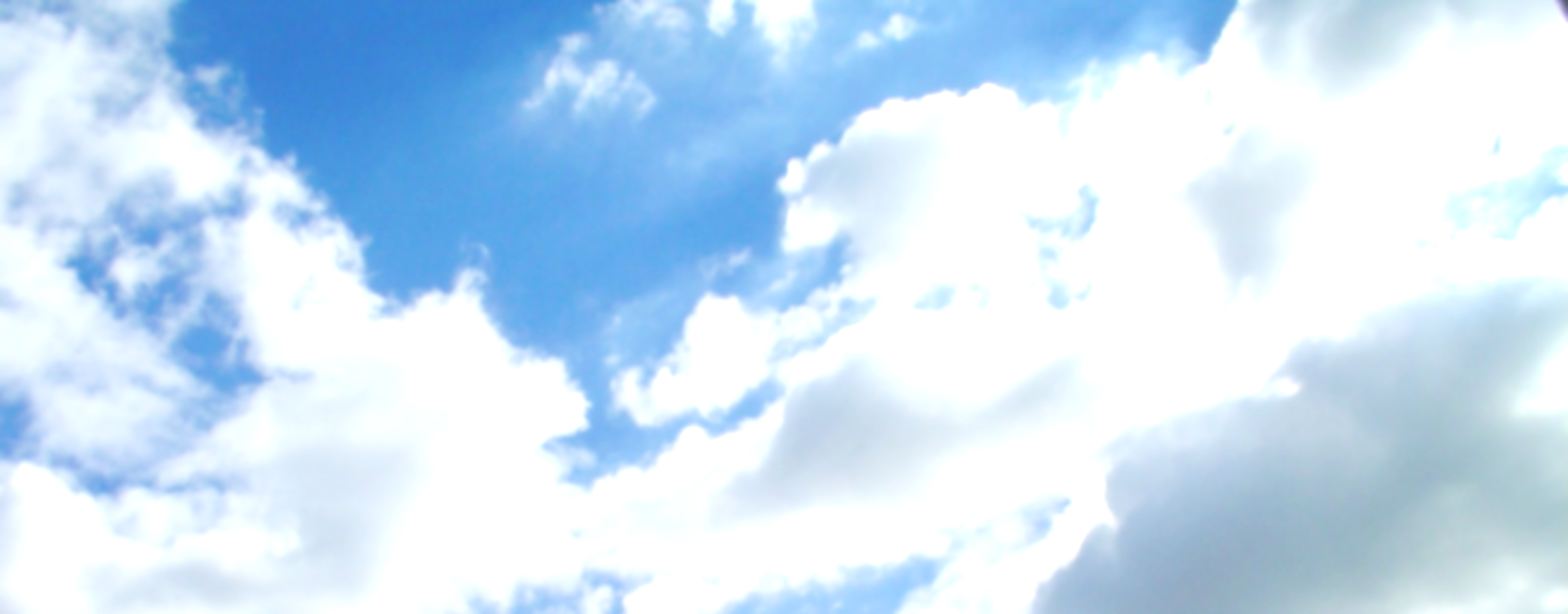 広島県 心不全患者在宅支援体制構築事業

「心臓いきいき在宅支援施設」
　　　　　　　　　　　　　　認定講習会
第1回
第1回
※ 対象者：医師・看護師・薬剤師・理学療法士・作業療法士
　　　　　　　　言語聴覚士・管理栄養士・保健師
　　　　　　　　上記資格を有する介護支援専門員

※当日参加は可能です。是非ご参加下さい。
参加費無料
2018年
8月9日
18:30-20:30
木
場所：広島市立安佐市民病院　南館3階講堂
第1部
18:35～19:05
「心不全を理解するために（病態･治療･併存症について）」
　　講師：國田英司（循環器内科医師）
第2部
19:10～19:40
「心筋梗塞・不全手帳を用いた自己管理について」
　　講師：影山紗季（慢性心不全看護認定看護師）
第3部
19:45～20:15
「救急時や終末期の心不全患者への対応について」
　　講師：小田登（循環器内科医師）
お問い合わせ
広島市立安佐市民病院
TEL: 082-815-5211
第１回　申し込み用紙
 
参加をご希望される方の施設名、お名前、職種を記載頂き、
8月2日（木）17：00までにお申込み下さい。
ふ り が な
FAXにてお申し込みください。
　広島市立安佐市民病院　総合相談室

　　　　FAX：082-814-2948